The economic case forOpen Access
Alma Swan
Key Perspectives Ltd
Truro, UK
Repositories Support Project: Open Access – the impact for libraries and librarians 10 December 2010, London, UK
Economic modelling of OA
John Houghton and colleagues (2009)
Identified the activities in the scholarly communication system
Attached costs to each, and thus to the system
Modelled the economic benefits of new, alternative scholcomm scenarios
Australia, UK, Netherlands, Denmark and US federal agencies
Individual universities (Swan, 2010)
Key Perspectives Ltd
Rationales and assumptions
Obvious direct cost savings (subscriptions, ILL, PPV)
Open Access makes it easier to find and retrieve the material a researcher needs to:
READ
WRITE papers
Carry out PEER REVIEW work 
Open Access obviates the need to spend time seeking permissions or dealing with copyright and licensing issues
etc (no duplication, blind alleys …)
Key Perspectives Ltd
‘Houghton Model’
Available to download online
Anyone can use their own data to populate it
Models three alternative Open Access communication scenarios (plus other scholarly communication-related issues)
Models the end-point (an Open Access world)
Key Perspectives Ltd
Three scholarly communication scenarios
Self-archiving in repositories (‘Green’ Open Access)
In parallel with subscription journals
Instead of subscription journals, via repositories with overlay services 
Open Access journals (‘Gold’ Open Access publishing)
Key Perspectives Ltd
National pictures(Houghton et al, 2009, 2010)
Key Perspectives Ltd
Individual universities
Results reported for 4 institutions with research income varying from 2 million GBP to 200 million GBP p.a. 
2 further institutions modelled by request
Series of workshops around UK: further c20-25 universities modelled
Key Perspectives Ltd
Universities differ
Do things differently in libraries
Buy journals in different ways
Run more or less elaborate repositories
Employ different numbers of people
Pay people different salaries
Key Perspectives Ltd
University UK: Annual savings from OA
£ per annum
Key Perspectives Ltd
Savings from OA via repositories
GBP per annum
Key Perspectives Ltd
Savings from OA via OA journals
Key Perspectives Ltd
Societal value
Key Perspectives Ltd
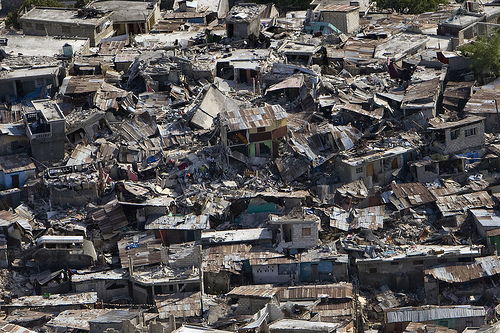 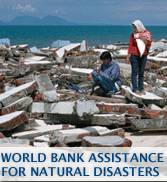 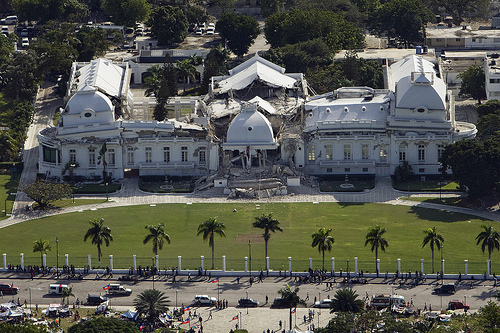 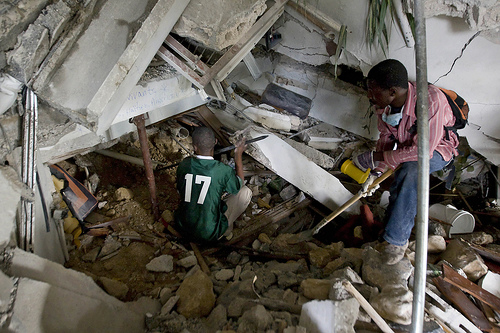 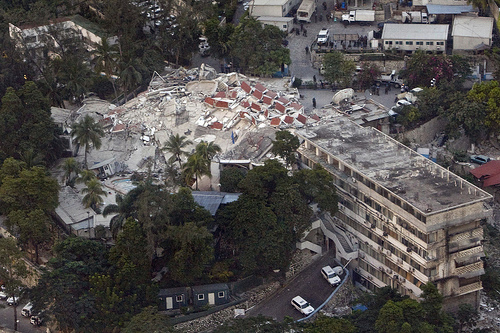 Photos: UNDP
Enabling innovation
Key Perspectives Ltd
“With a small oncology company … it is imperative that I have access to the literature. But small companies do not have the "deep pockets" necessary... 

The for-profit journal publishers have effectively barred access to key scientific information except to those who can afford their outrageous fees. 

Much of the most innovative work is being done at companies like mine that cannot afford to pay $30+ per paper or pay per-search charges in abstracts or journal collections.”
Terence Dolak, SDR Pharmaceuticals, Andover, NJ, USA
Key Perspectives Ltd
“We submitted a patent application .... the patent authorities that stated that [some of this] was known and published [in] a scientific paper. 
This came approximately at the same time as we were about to close a financing round. As a consequence our closing was delayed .... In this period we were really broke and we could not afford to do any experiments. New experiments were essential .... otherwise we would have to withdraw four other patent applications we had filed. 
 
The lesson is that if we had had access to the scientific paper then we would have been in a much better position.”
CEO, small pharmaceutical company, Denmark
Key Perspectives Ltd
EU CIS studies
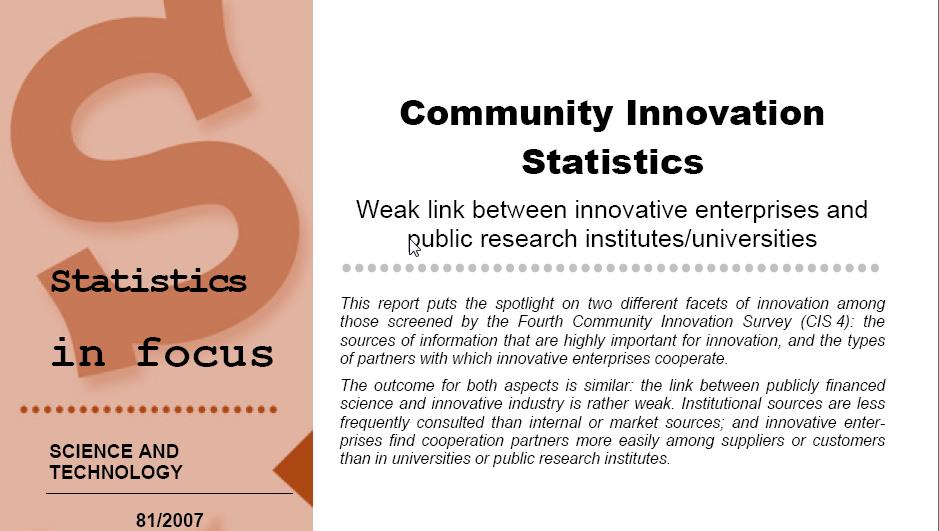 Key Perspectives Ltd
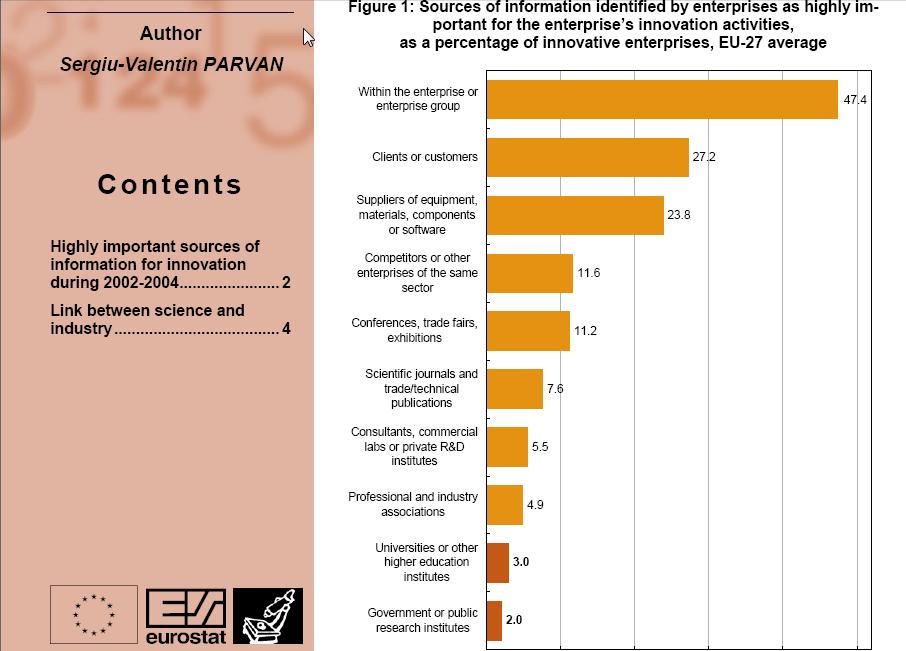 Key Perspectives Ltd
Total Research Income: QUT and sector
Data:  Tom Cochrane, Deputy Vice-Chancellor, QUT
Key Perspectives Ltd
Dr Evonne MillerSenior Lecturer, Design, QUT
“Just last week, the General Manager of Sustainable Development from an Australian rural industry called me – based on reading one of my research papers in ePrints.  
He loved what he read ..... and we are now in discussion about how we can help them measure their industry’s social impacts.”
Key Perspectives Ltd
Resources
General, comprehensive resource on Open Access:
OASIS 
(Open Access Scholarly Information Sourcebook)
www.openoasis.org

For policymakers, institutional managers:
EOS
(Enabling Open Scholarship)
www.openscholarship.org
Key Perspectives Ltd
a.swan@talk21.com

www.openoasis.org
www.openscholarship.org  
www.keyperspectives.co.uk
Key Perspectives Ltd